welcome
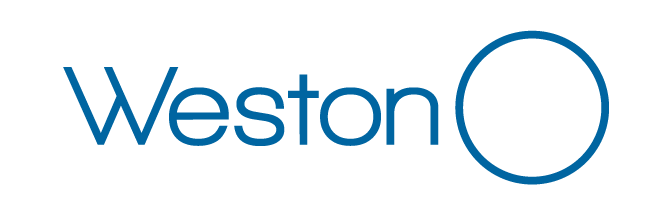 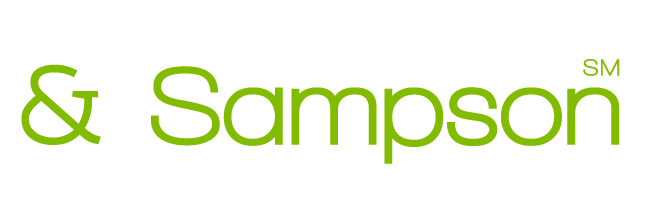 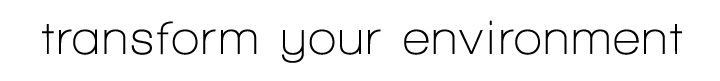 Buckley & Mann Site Peer Review
Frank Ricciardi, PE, LSP
Weston & Sampson
W&S Scope of Work
Evaluate the status of remediation and risk assessment activities 
Advise if remediation is in compliance with all applicable state laws;
Evaluate risks posed by the Site to the natural environment and to public health (i.e. abutters, future residents)
Evaluate if the current or proposed current Site conditions could impact the municipal well; and
Evaluate information presented by the developer and others concerning the above
1) Status of Remediation and Risk Assessment Activities
Reviewed historical submittals for the Site on eDEP (MassDEP’s online database)
Site Assessments and Closure Report 
Activity and Use Limitation
Reviewed the April 26, 2018 project status Summary prepared by Mabbett & Associates
1.) Findings of Review
Assessment or Closure Report did not contain some required elements: 
Conceptual Site Model 
Nature and Extent of Contamination         (both spatial and at depth) – Not Defined
Fate and Transport of Contaminants – Need to clearly state
Ecological Risk – Readily Apparent Harm
Human Health Risk –  Reassess after N&E has been shown to be defined
2.) Is Remediation in Compliance?
As of now – Officially yes but deficiencies
Need to address data gaps identified above
AUL Area - eliminates exposure 
May need additional remediation to address potential ecological risk or new data
Monitoring of Capped Area
Need current round of groundwater samples (VOCs, EPH, and Metals)
3.) Human Health Risks
No formal Risk Characterization (RC) was completed 

An informal RC in the closure report by CDM in 2001.

Hazard Identification – Constituents in Areas 1, 2, 9, 10 and 11 discussed; no discussion of Areas 3, 4, 5, 6, 7, 8 and 12

Exposure Assessment – Not performed

Dose Response Assessment – Not performed
3.) Human Health Risks (Cont.)
Human Health Risk Assessment – Detected constituents were compared to cleanup standards in Areas 1, 2, 9, 10, and 11 only

Ecological Risk Assessment – Not performed

Characterization of Safety – Not performed

Characterization of Public Welfare – Statement indicating concentrations less than UCLs
3.) Risk Characterization Issues
1) Number of samples - low for size of Site. 
Individual areas represented with only 1 or 2 soil/GW samples.

No tables presenting data/comparing to cleanup standards

Soil from Areas 3, 4, 5, 6, 7, 8 and 12 placed under cap 
No discussion of detected constituents/concentrations. 
No post-remediation samples collected.

4) Sediment data compared to soil standards; no ecological RC completed.

Analytical data from groundwater below Method 1 standards
Additional samples/wells needed to fully characterize Site.
3.) Ecological Risk Assessment
Not performed
Three Step process
Stage 1 – Screening of concentrations against risk-based standards
If exceedances, Stage II – evaluates risk pathway to ecological receptors/organisms
If Risk is determined – Remediation (third step)
Groundwater Model Review
Groundwater Discharge Permit
Insufficient subsurface data collection to address: 
Site wide understanding groundwater flow (horizontally and vertically)
Site wide understanding of aquifer geometry
Site wide understanding of aquifer properties
Numerical Groundwater Flow Model
Oversimplified, not calibrated or verified
Capable of simulating:
 estimated mound height at discharge location and downgradient towards the river. 
Not capable of simulating impacts to: 
Private water supply wells, town test well site, AUL, or any other sensitive receptors.
Sensitive Receptors(private wells & test well site)
Not known whether hydraulic connection
Recommendations: 
Higher quality of effluent treatment
Pre/post construction monitoring of overburden and bedrock wells located between the two. 
Will need additional monitoring wells appropriately located.
Sensitive Receptors(Franklin Mill River Wells)
6,740 feet north of proposed discharge.
GHC Time of Travel Calc: 3.61 years.
Low Risk of Impact
Recommendations:
Higher quality of effluent treatment
Pre/post construction monitoring
Soil Removal / Site Grading
Material to be removed is unsaturated. 
10 feet above seasonal high groundwater table
Insignficant impact on aquifer storage.
AUL
Proposed discharge will increase hydraulic gradient from 0.01 to 0.03
Increased hydraulic gradient will increase groundwater flow velocity from 1.27 ft/d to 3.8 ft/day. 
Increased gradient and flow velocity does not however migrate metals and TPH bound to soils.
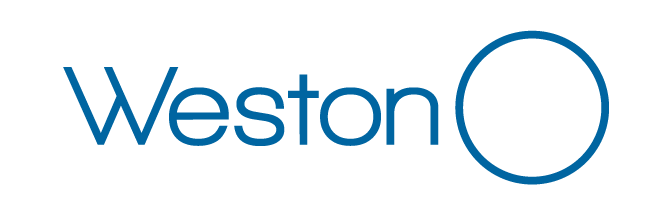 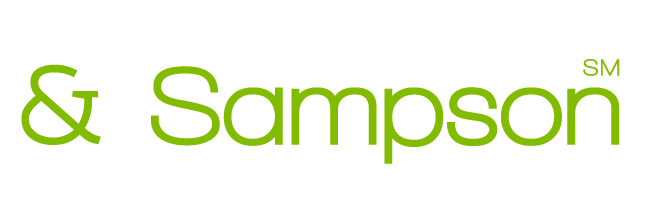 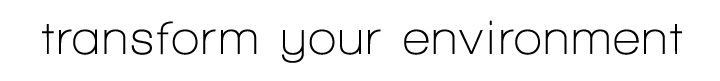 thank you
westonandsampson.com